Department of Women, Youth and Persons with Disabilities Audit and Risk Committee’s Overview on Auditor-General of South Africa’s Audit Report for 2020/21 Financial Year
Presented by:
Ms Ayanda Mafuleka CA (SA)
Chairperson of the Audit and Risk Audit and Risk Committee

03 November 2021
PRESENTATION OUTLINE
Purpose and Responsibility
Overview of the Audit Report
Conclusion
Purpose
The purpose of the presentation is to:
Provide the Portfolio Committee with the Audit and Risk Committee’s overview of the audit report for 2020/21 financial year, observations and the Department’s responses.
Overview of Audit Report
Audit conclusion
The  Department received an unqualified audit opinion with findings. 

Financial statements
The Audit and Risk Committee noted that the audited financial statements of the Department were free from material misstatements. 

Significant findings
The audit identified the following two significant matters on compliance with legislation: 

Unauthorised expenditure
Background
The Department did not incur unauthorised expenditure during 2020/21 financial year. However, the financial statements of the Department reflect an unauthorised expenditure of R 32 774 000. 00 which was incurred in the previous financial years.
Overview of Audit Report
Unauthorised expenditure
Background
The unauthorised expenditure amount is broken down as follows:





Audit finding
Sufficient appropriate audit evidence could not be obtained that disciplinary steps were taken against officials who had incurred unauthorised expenditure as required by section 38(1)(h)(iii) of the PFMA.
Overview of Audit Report
Unauthorised expenditure
Management response
Management did not agree with the audit finding. Management indicated that the unauthorised expenditure was incurred due to circumstances that are beyond the control of the Department. Unauthorised expenditure emanated out of the NMOG process of 2019/20 in which new functions were allocated in the Department. 
Audit and Risk Audit and Risk Committee’s observation
The Audit and Risk Committee shares the view of management that the circumstances that led to incurrence of unauthorised expenditure which emanated out of the NMOG process of 2019/20 financial year are beyond the control of the Department. However, the Audit and Risk Committee notes that Management requested a condonation of the unauthorised expenditure after the 2020/21 financial year end.
Overview of Audit Report
Irregular expenditure
Background
An amount of R 41 million is reflected in the financial statement of the Department on irregular expenditure. The amount is a cumulative figure which dates back from 2011/12 financial year. 
The Department managed to reduce the irregular expenditure incurred over the last three financial years.






Irregular expenditure incurred by the Department in 2020/21 relates to the security contract awarded in 2018 for a period of 3 years. The contract with the service provider ended in December 2020.
Overview of Audit Report
Irregular expenditure
Background
The Department through the savings in the compensation of employees’ budget, appointed a contract worker on fixed term contract to assist the Directorate: Internal Audit with the determination of facts on irregular expenditure. The contract of the person appointed to assist with irregular expenditure determination was renewed as and when there were savings in the budget of compensation of employees. By the end of 2020/21 financial year facts on irregular expenditure incurred by the Department during 2019/20 and 2018/19 financial years had been determined and a draft report was produced. 
The Department planned to complete the investigation of irregular expenditure by the end of 2020/21 financial year. The process of implementing appropriate action based on the irregular expenditure investigation results will take place in the following (2021/22) financial year.
Overview of Audit Report
Irregular expenditure
Audit finding
Sufficient appropriate audit evidence could not be obtained that disciplinary steps were taken against officials who had incurred irregular expenditure as required by section 38(1)(h)(iii) of the PFMA. 
Management response
Management indicated that the Department does not have a dedicated unit or official (Internal Control Unit) to perform investigations on irregular expenditure. However, it has assigned the Directorate: Internal Audit to investigate irregular expenditure incurred in the department. An official was appointed on a fixed term contract to assist the Directorate: Internal Audit with the determination of facts on irregular expenditure incurred in the Department. Investigation on irregular expenditure could not be concluded by the end of 2020/21 financial year because there was three months period in which the  project stopped due to unavailabilty of funds to re-appoint the contract worker.
Overview of Audit Report
Irregular expenditure

 Audit and Risk Audit and Risk Committee’s observation
The Audit and Risk Committee concurs with the audit finding.  The Department made commitment that irregular expenditure investigation will be completed by the end of 2020/21 financial year and the process of implementing appropriate action based on the irregular expenditure investigation results will take place in the following (2021/22) financial year. 
The Audit and Risk Committee noted in the beginning of the fourth quarter that it was most likely that the Department might not complete the investigation of irregular expenditure by the end of 2020/21 financial year. In the main the reason is that the Department is dependent on the savings in the budget of compensation of employees to extend the contract of the official who assist the Department with investigation of irregular expenditure.
Overview of Audit Report
Audit findings that did not affect the audit report

Performance Information 
In 2020/21 financial year the audit did not identify material findings on the performance information of the Department.
The material misstatements which were identified by the audit in the annual performance report of the Department were subsequently corrected.
Material misstatements emanated from the following two conditions:

The Department reported against the second  revised APP which was not re-tabled in Parliament. 
The Department then had to make adjustments in the performance report to be in line with the first revised APP.
Overview of Audit Report
Audit findings that did not affect the audit report
The Department reduced the number of audit findings in the previous three financial years. The below table indicate the reduction of audit finding per financial year:





This translate to the reduction of 61% audit findings between 2018/19 financial year and 2020/21 financial year.
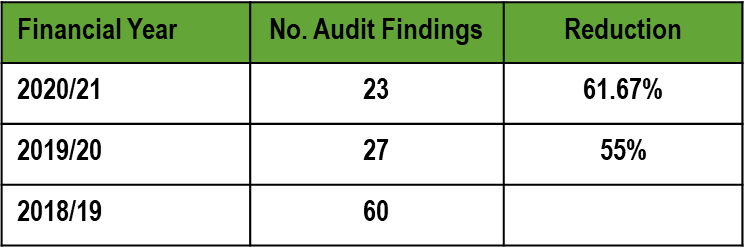 Overview of Audit Report
Audit findings that did not affect the audit report
Overview of Audit Report
Audit findings that did not affect the audit report
Overview of Audit Report
Audit findings that did not affect the audit report
Overview of Audit Report
Audit and Risk Audit and Risk Committee’s observation
The Audit and Risk Committee concurs with the audit findings. The Audit and Risk Committee noted that  12 findings are new findings and 10 are repeat findings. The repeat audit findings are mainly on Information Technology. 
Information Technology 
Information Technology has been a challenge in the Department for some time. The Audit and Risk Committee acknowledges that resources limitation is a factor to adequately address Information Technology challenges. 
A loss of a key Information Technology staff member due to COVID-19 contributed to non resolution of Information Technology audit findings. The Department has since filled the vacant position of the key Information Technology staff member in the 2021/22 financial year.
Management committed to address the information technology weaknesses  in the 2021/22 financial year. Management indicated that the Department will migrate to cloud service by the end of the 2021/22 financial year. Most of the Information Technology related weaknesses will be resolved once the move to cloud is finalised.
Overview of Audit Report
Audit Action Plan
The Department has developed an audit action plan to guide the resolution of 2020/21 audit findings.
The Audit and Risk Committee will monitor the progress made in resolving audit findings on a quarterly basis.
Internal Audit provides assurance to the Audit and Risk Committee on the reported progress made in resolving the audit findings.
Conclusion
The Audit and Risk Committee noted that in some instances in which management indicated the cause for the weakness as human resources capacity constraints.  The Accounting Officer has also been raising the issue of human resources capacity constraints in the Audit and Risk Committee meetings.
The Department has developed a proposed organisational structure with the required human resource capacity in 2020/21 financial year. The Department committed to solicit funding for additional human resource from the National Treasury through the Department of Public Service Administration.
The Audit and Risk Audit Committee will continue to monitor the audit action plan during 2021/22 financial year, to ensure that audit findings are adequately addressed.